Herzlich willkommen
Workshop
Stärken stärken! 

Katrin Klinger
Stellv. Leitung SCHULEWIRTSCHAFT-Team im Bildungswerk der Bayerischen Wirtschaft e. V.
Agenda
Was ist eine Stärke überhaupt?
Welche Stärken gibt es?

Welche Stärken habe ich?

Wie kann ich meine Stärken ausprobieren?
Und wie geht es nun mit der Berufswahl weiter?
Was sind Stärken?
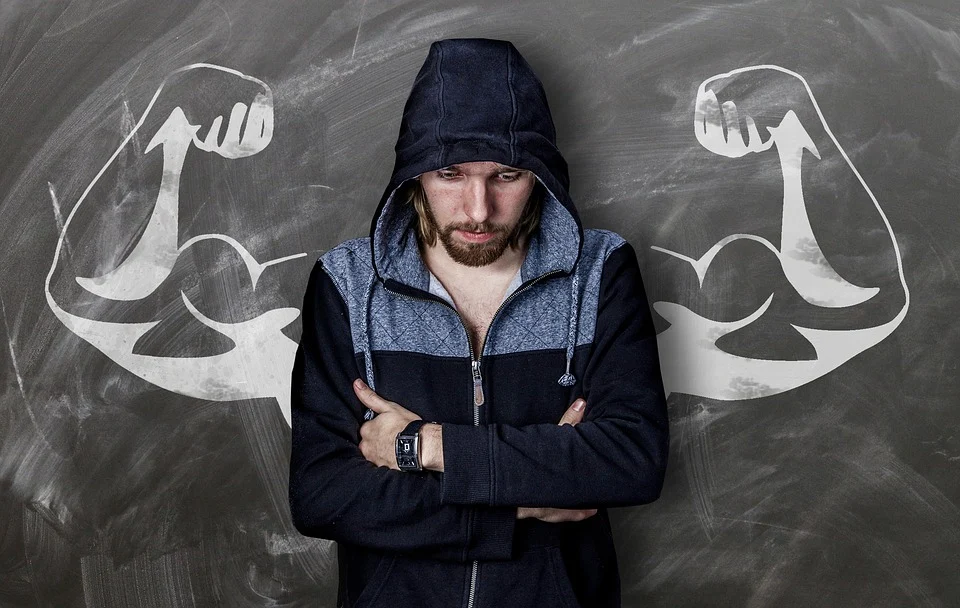 Fähigkeiten, die wir von Geburt an können und gerne mögen, die uns interessieren oder die wir im Laufe des Lebens gelernt haben und gerne tun.
Welche Stärken kennst du?
Stärken - Übersicht
Fachliche Stärken
Persönliche Stärken
Methodische Stärken
Soziale  Stärken
[Speaker Notes: Systematisierung von Stärken]
Auswahl an Stärken
Fachliche Stärken: 
Computerkenntnisse
Räumliches Vorstellungsvermögen
Musikalität
Mehrsprachigkeit
Mathematische Fähigkeiten
Hauswirtschaftliche Fähigkeiten
Technisches Verständnis
……
Auswahl an Stärken
Stärken, die eure Persönlichkeit betreffen: 
Belastbarkeit
Geduld
Flexibilität
Kreativität
Eigenverantwortung
Begeisterungsfähigkeit/Motivation
Humor 
……
Auswahl an Stärken
Methodenstärken: 
Handwerkliches Geschick
Organisationsfähigkeit
Sorgfalt
Präsentationsfähigkeit
Problemlösefähigkeit
Merkfähigkeit
Recherchefähigkeit
……
Auswahl an Stärken
Soziale Stärken: 
Einfühlungsvermögen
Hilfsbereitschaft
Teamfähigkeit
Tolerant sein
Respektvoll sein
Kritikfähigkeit bzw. Feedbackfähigkeit
Kommunikationsfähigkeit
……
Zukunftsstärken
Kreativität

Problemlösefähigkeit

Teamfähigkeit

Kommunikationsfähigkeit
Stärken-Einsatzmöglichkeiten
Was machst du gerne in deiner Freizeit?
Wofür strengst du dich besonders an?
Welche Aufgaben übernimmst du gerne?
Was sind deine Lieblingsfächer?
Bei welchen Tätigkeiten vergisst du die Zeit?
Bei was fragen dich andere um Rat?
Welchen Berufswunsch hattest du als Kind?
Stärken-Übung
Wer gut ist im […], kann auch?
Stärken-Übung: Beispiel
Wer gut ist im Volleyball ist, kann auch?

ist teamfähig
hat Ausdauer
ist ehrgeizig
ist pünktlich
ist konzentriert
handelt verantwortungsvoll
Stärken in der Erprobung
Plane Tätigkeiten und Aktivitäten, 
die dir Spaß machen, 
die für dich und deinen Freundes- und Bekanntenkreis Sinn machen und Freude bereiten, 
und bei denen du deine Stärken gut einsetzen und ausprobieren kannst. 

z.B. bei Schulaktivitäten, im Verein, bei Familie und Freunden…
Wie geht es weiter bei der Berufswahl?
Übernimm Verantwortung für Deine Berufswahl.
Informiere dich über verschiedene Berufe.
Lass dich beraten.
Probiere dich in verschiedenen Berufen aus.
Triff eine Entscheidung, die zu dir und deinen Stärken passt und zu der du stehst.
Wer kann dir weiterhelfen?
www.arbeitsagentur.de
www.sprungbrett-bayern.de
www.sprungbrett-intowork.de
www.schulewirtschaft-bayern.de
www.tezba.de
www.ausbildungsoffensive-bayern.de
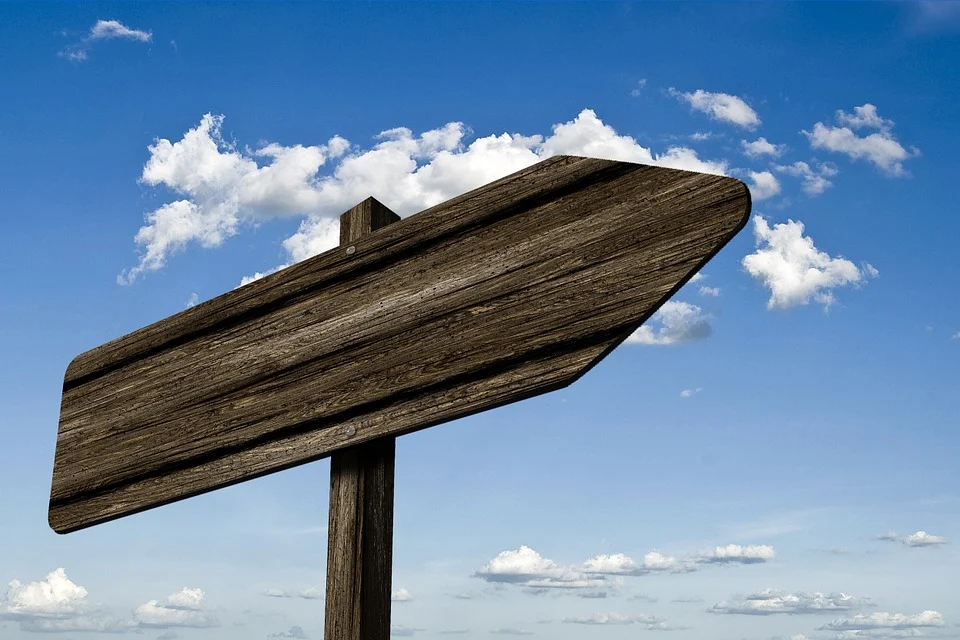 Kontakt
Katrin Klinger
katrin.klinger@bbw.de


Viel Erfolg für Euren Lebensweg!